2025 Q2 Product Updates and Q3 Roadmap
AT A GLANCE
LifeSpeak Inc. 2025 Q2 Product Updates and Q3 Roadmap
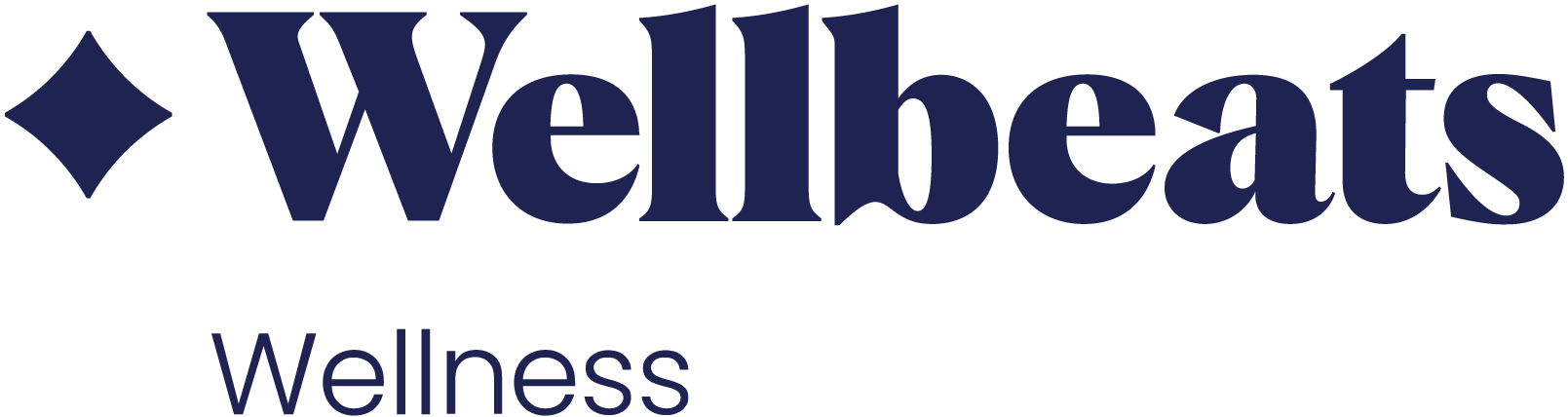 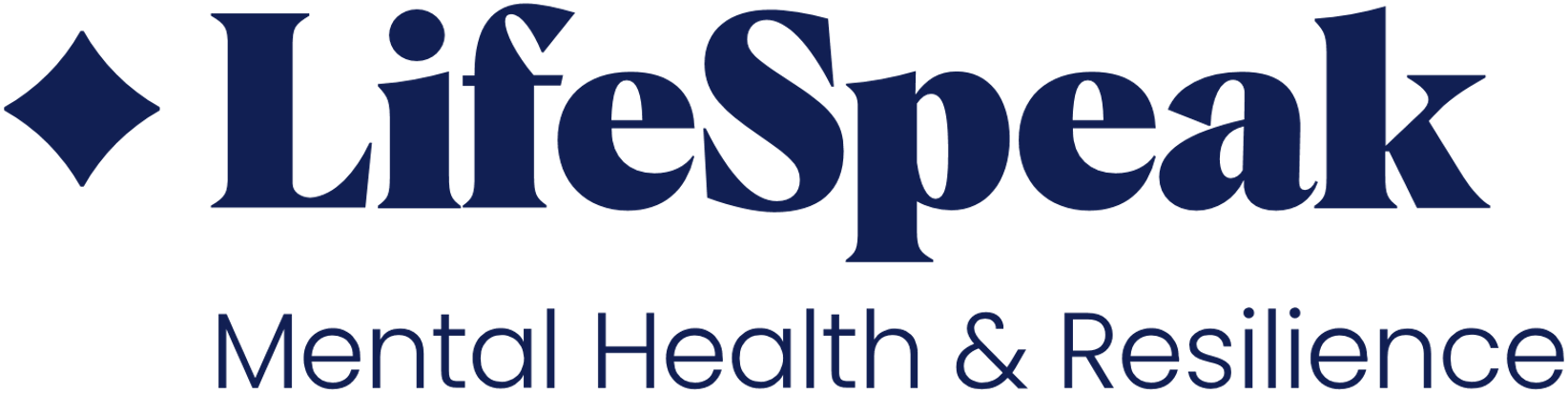 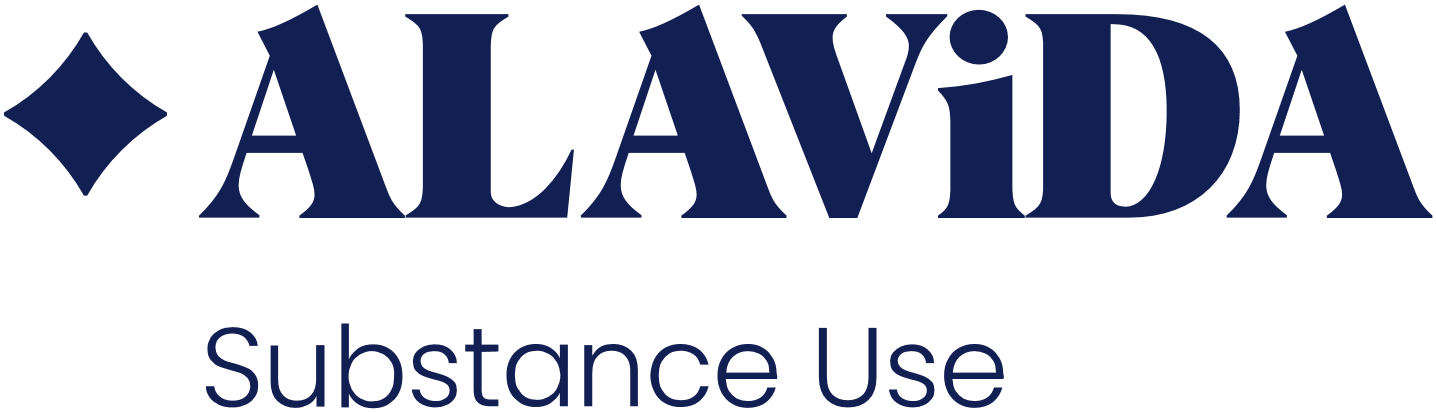 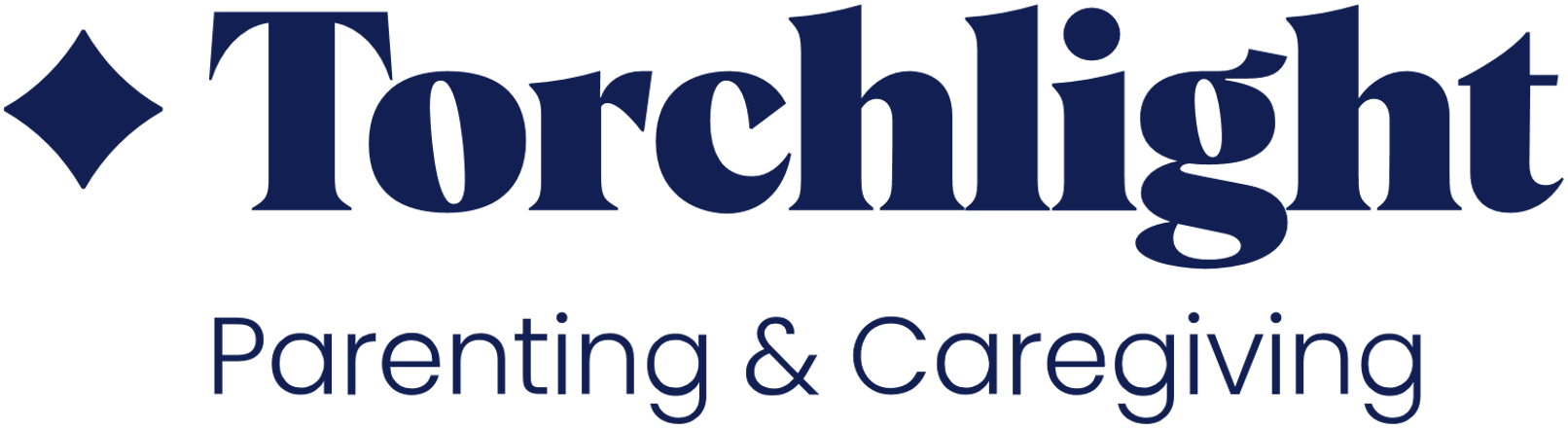 NEW IN Q2 (Updates are live)
COMING SOON
*Not included in the standard offering, available as an upsell. ** Available for clients with Enhanced Content / Premium Subscriptions.
[Speaker Notes: This slide is a high-level view of some of the top updates per product. Slides 3-5 go into further detail about what’s new for each product]
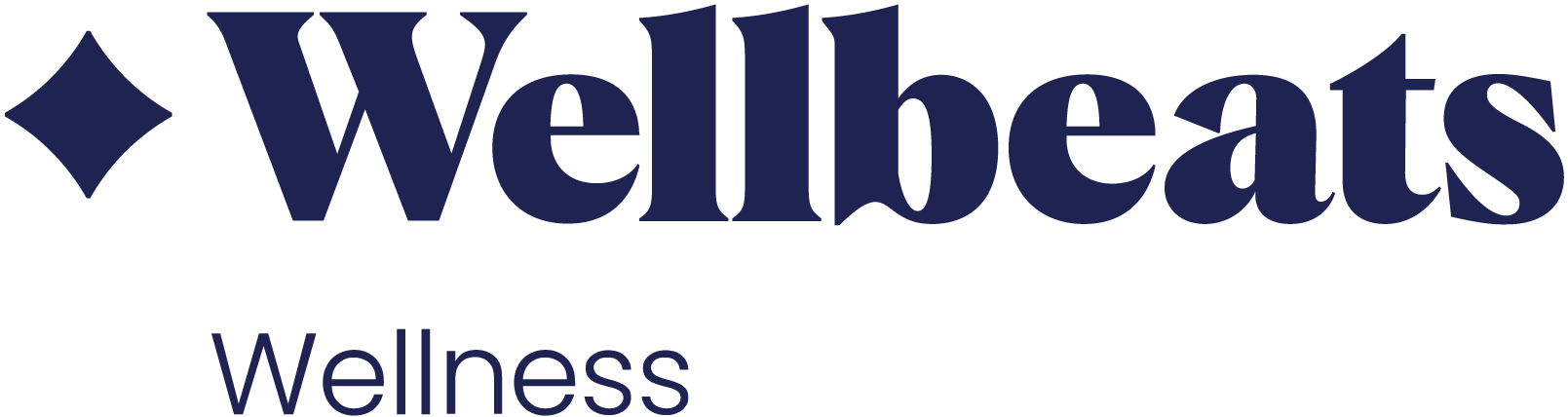 Wellbeats Growth & Innovation
NEW IN Q2 (Updates are live)
Features
ENGAGEMENT
programs
Classes
Launched 3 new programs (EN+FR combined), such as:
Net Warriors
Prime Power
Marketing Toolkits: Financial Health, Mental Health Awareness, Physical Wellbeing & Preventive Health (EN + FR)
Mental Health Awareness Campaign
Launch My Health Webinar: Food is Medicine**
Monthly newsletters with links to flyers
Launched deep link support to make it easier and faster for SSO users to open specific Portal pages directly, on desktop or mobile, without logging in again.
Published 38 classes (EN and FR combined), including:
Speed and power
Precision Pilates with Foam Roller
Lower Body Stacked
Energizing Yoga Break
COMING SOON
ENGAGEMENT
classes
Programs
Marketing Toolkits: Mind-Body & Mindfulness, Healthy Together, Stress and Resilience (EN+FR)
Healthy Together Campaign
Launch My Health Webinar: Gut-Brain Connection**
Monthly newsletters with downloadable flyers (July-Sep)
14 fitness classes, including adaptive fitness
47 nutrition classes (EN+FR), including:
Quiche Muffins
Go-To Tuna Salad
Adaptive Fitness program
** Available for clients with Enhanced Content / Premium Subscriptions.
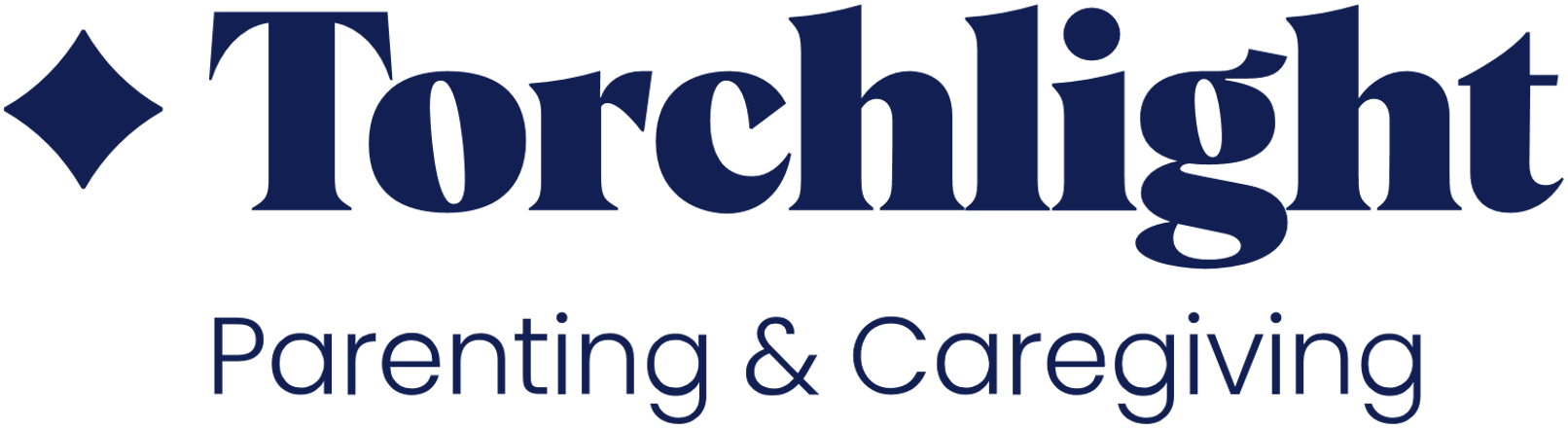 Torchlight Growth & Innovation
NEW IN Q2 (Updates are live)
Expert guidance
Live webinars
Content
6 webinars across many child and elder caregiving topics, including:
Trusts 101: A Caregiver’s Guide to Understanding Trusts and Their Value in Estate Planning  Elder – US
Caring Through Cancer: Essential Strategies for Family Caregivers Elder – EN+FR
Added bilingual in Nutrition to expert advising bench
Launched 7 new AI-Gen Video series (EN+FR), including:
Build Your Caregiving Team (Elder) in EN - US/CA
About ADHD (Child) -  US/CA (EN+FR)
27 written guides across child and elder caregiving topics (EN+FR) for US+CA
COMING SOON
Content
Live webinars
New text-based guides complementing the Q3 webinars, promoting deeper learning beyond the webinars
Repurposing existing parenting & caregiving guides into 8 short, engaging AI-generated video series
7 new child and elder caregiving webinars, including:
More than Meds: Holistic Approaches for Family Caregivers and Older Adults (Elder) - US/CA (EN+FR)
Fostering a Smooth Transition to College for Kids with and without Disabilities (Child) - US
Artificial Intelligence, Digital Citizenship, and Our Kids (Child) - US/CA (EN+FR)
Heart to Heart: Nurturing Family Relationships While Caregiving (Elder) - US
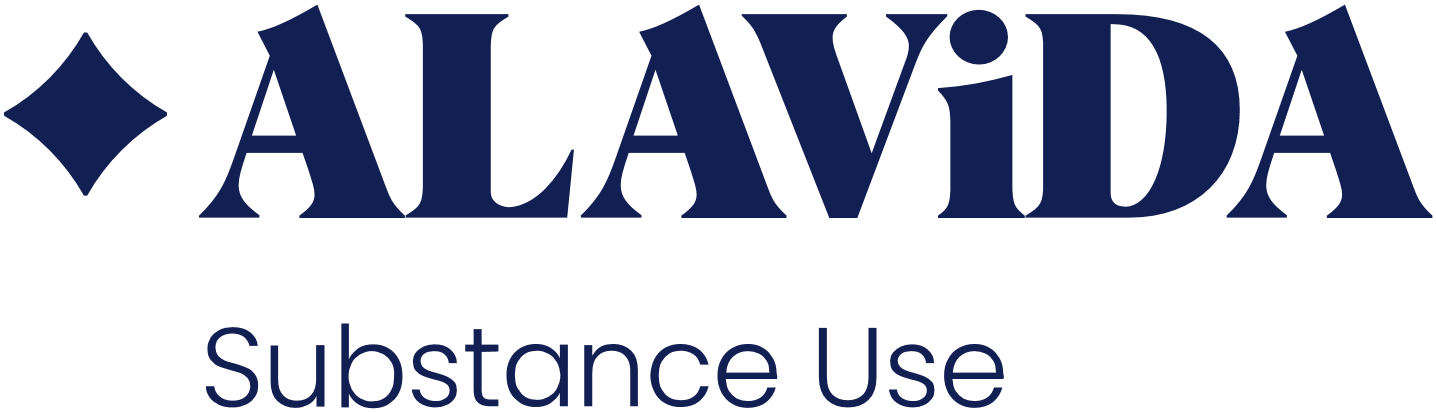 ALAViDA Growth & Innovation
NEW IN Q2 (Updates are live)
ENGAGEMENT
content
3 new blog posts for 
April - The Hidden Costs of Substance Use
May - The Emotional Side of Making Substance Use Changes
June - Cannabis and the Impact on your Health
Monthly newsletter with blog posts and expert classes
“The True Cost of Alcohol” Campaign
"True Cost of Alcohol” handout with a sober month calendar
COMING SOON
ENGAGEMENT
content
features
3 new blog posts for:
July - Moving Through a Craving with Mindfulness
August - Substance Use and Social Connection
September - Cannabis: Managing Stress Without Substances
“Emotions & Substance Use” Campaign, “Managing Your Emotions” Handout with practical strategies to manage how you feel
Monthly newsletter with blog posts and expert classes
Trauma and Substance Use modules to be added to the Additional Resources section
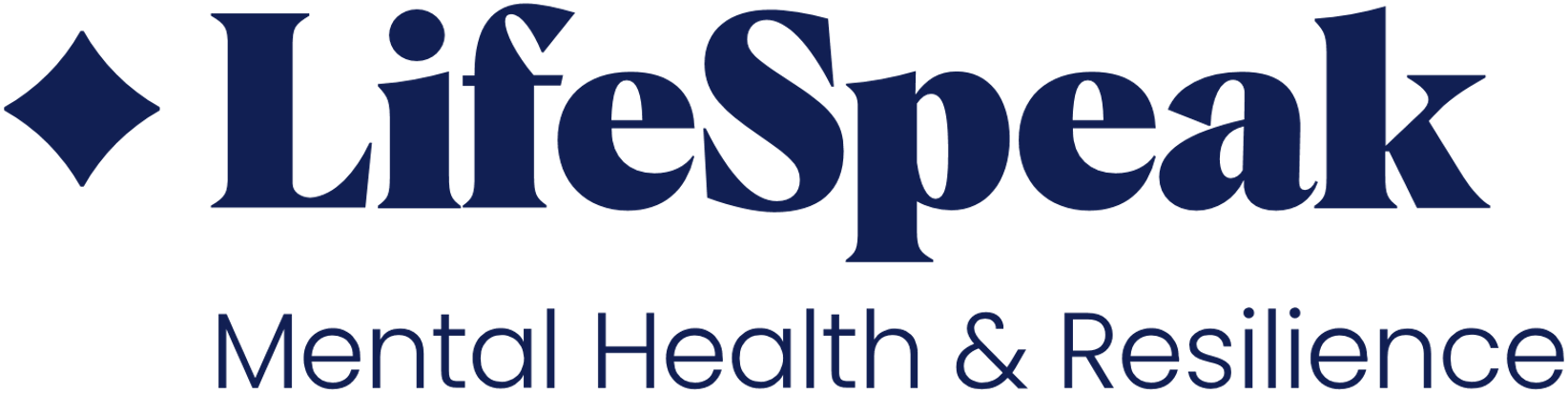 LifeSpeak Mental Health & Resilience Growth & Innovation
NEW IN Q2 (Updates are live)
Expert guidance
content
6 New webchats to get answers in real-time with world-class experts  
1 Marathon of expert-led webchats. May: Mental Health Marathon*
22 new videos across mental health, weight management, and GLP-1 drugs (FR only, matching existing EN series) 
20 new written blogs
8 new “Breathe” blogs
COMING SOON
Content
Expert guidance
24 new AI generated videos (4 series) across financial health (EN+FR):
Savings & budgeting
Relationship, money, and wellness. 
New written blogs
New “Breathe” blogs
6 New webchats to get answers in real-time with world-class experts
*Not included in the standard offering, available as an upsell.
Q2/Q3 Product Content Updates - Major Themes
End of Q2 & Q3 2025 Overview of Major Content Themes
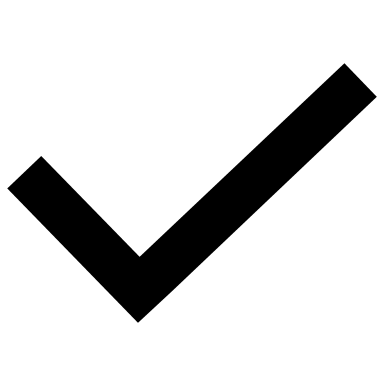 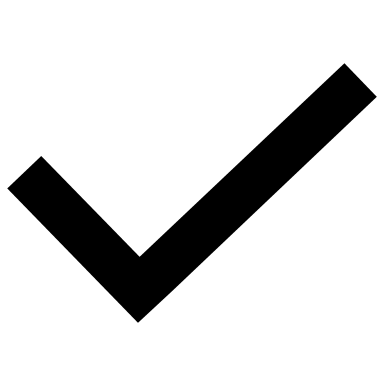 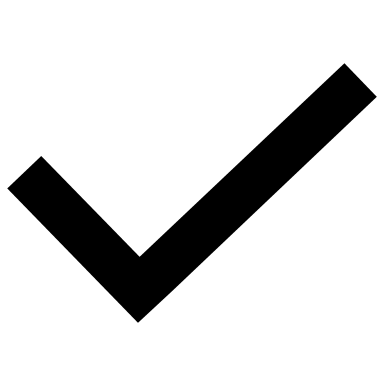 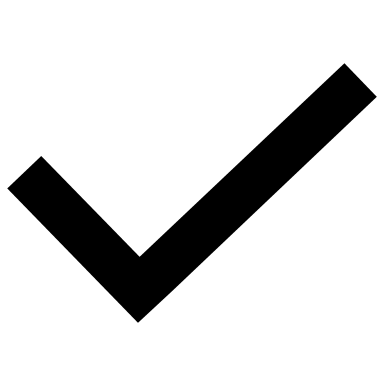 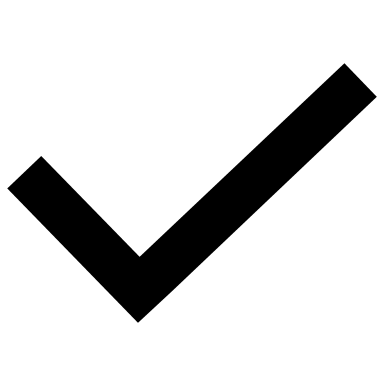 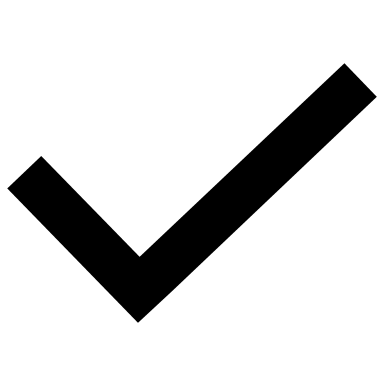 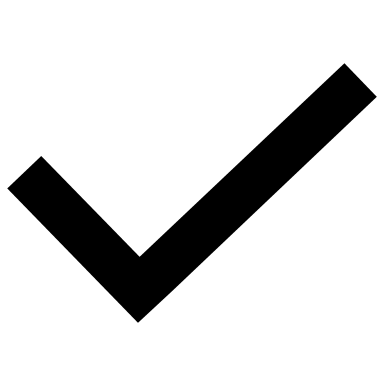 DESCRIPTION
French Nutrition & Cooking
Educational videos and cooking demos in French
Matches popular English videos with additional new topics
Expert insights and practical tips for supporting health through nutrition
Nutrition guidance tailored to real life
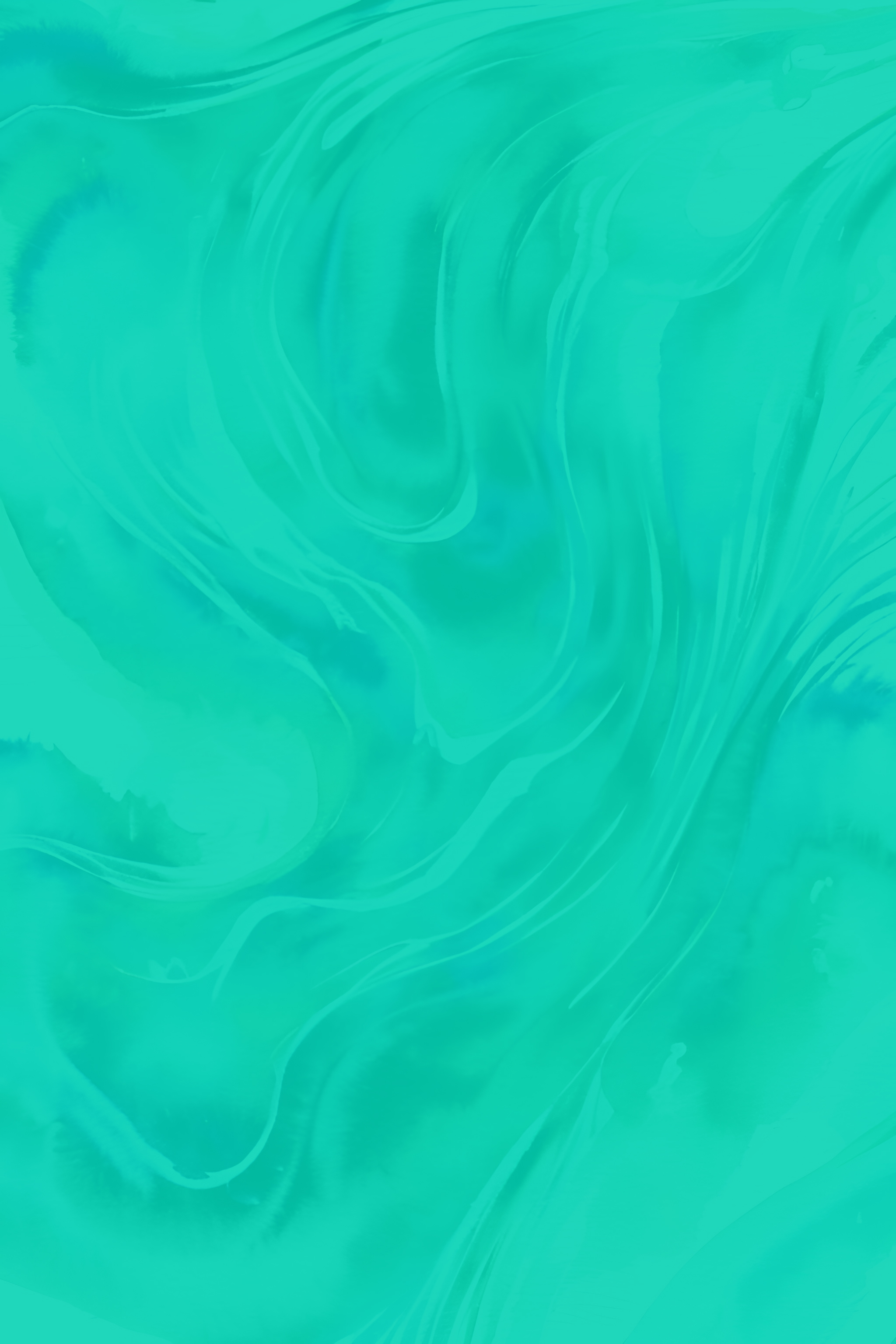 LifeSpeak is expanding its French nutrition video library on topics including financial health and nutrition, women’s reproductive health and nutrition, and nutrition fundamentals.
WHERE TO ACCESS
Available in July 2025:
Wellbeats Wellness (Essentials)
LifeSpeak Holistic Wellness
[Speaker Notes: What is it:
LifeSpeak’s Wellness is growing its French nutrition video library. These videos will explore many topics including:
Financial health and nutrition
Women’s reproductive health and nutrition
Nutrition fundamentals

Value prop:You may be interested in learning more about nutrition fundamentals, or maybe you’re a woman and you want to know more about nutrition and its effects on your reproductive system, or maybe finances are getting tight and you’re wondering how to eat healthy in a cost-effective way... LifeSpeak’s Wellness experts have you covered with educational videos, as well as cooking demos to answer your questions.

Why we created it:
These videos will match popular, existing videos currently available in the English video library. Videos will also include new, hot topics, such as nutrition and financial health, and women’s reproductive health and nutrition.

Where to access:
WB + LSHW]
DESCRIPTION
French Mental Health & GLP-1 Videos
Offers expert perspectives on:
Weight Management, Mental Health, and GLP-1 Drugs
Navigating Weight Loss and Body Image in the Social Media Era
Matches existing English video series for bilingual accessibility
A mental health lens on weight management
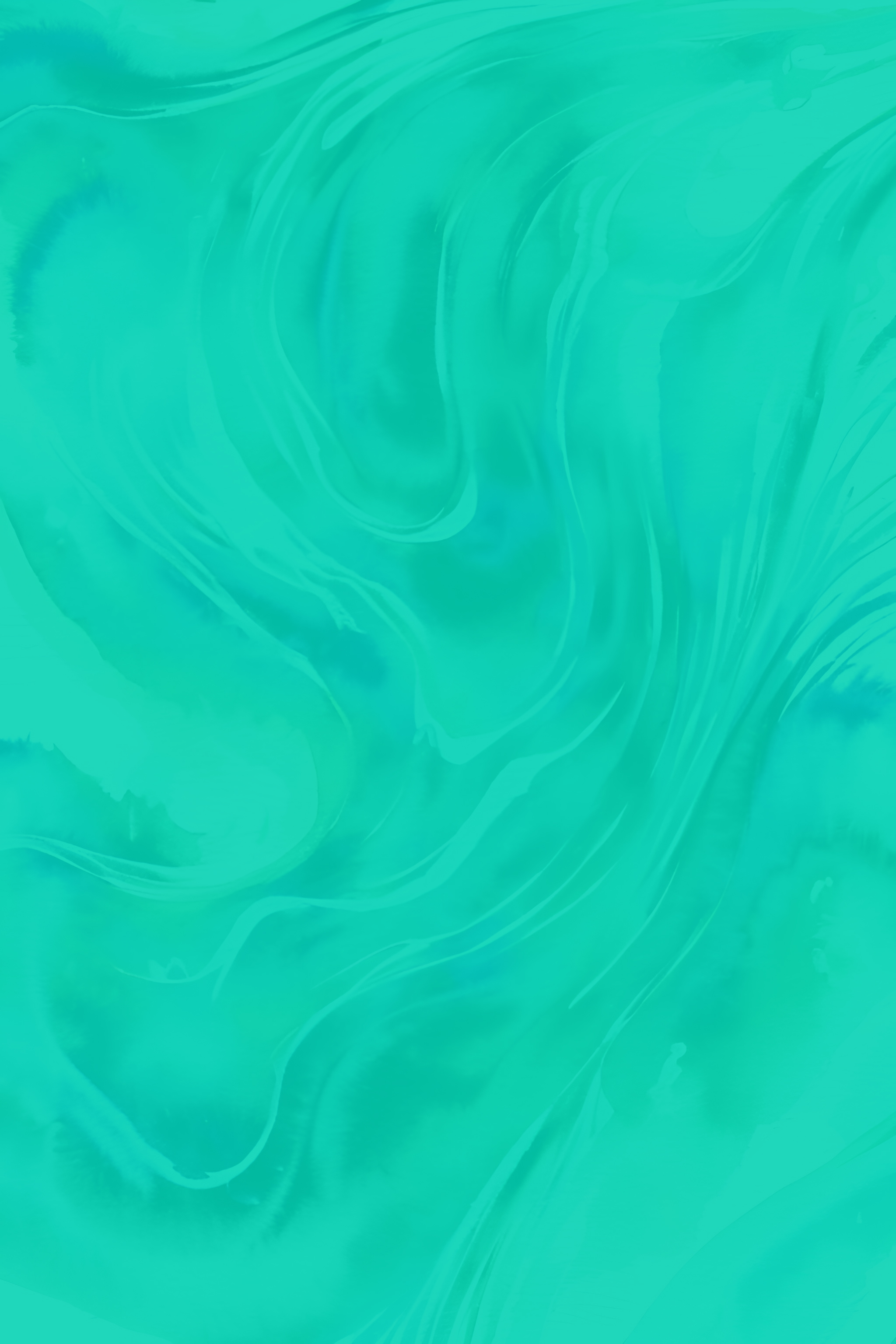 Two new video series exploring the connection between weight management and mental health, from the impact of social media to the rise of GLP-1 drugs, giving bilingual clients expert insight into this evolving topic.
WHERE TO ACCESS
Now available in:
LifeSpeak Mental Health & Resilience
LifeSpeak Holistic Wellness
[Speaker Notes: What is it:
 LifeSpeak MHR will publish 2 new video series on the topic of weight management and mental health:
Weight management, mental health, and GLP-1 drugs (FR)
Navigating Weight Loss and Body Image in the Social Media Era (FR)
These two series are FR matches for existing EN language video series.

Value prop:We are expanding our French language content to offer a different lens on weight management: that of mental health. We offer expert-led insight and advice on the role and effects of mental health on weight loss, as well as the impact of societal norms. These videos will now be available for bilingual clients.

Why we created it: 
LifeSpeak is dedicated to staying ahead of the curve on emerging trends like GLP-1 drugs and weight loss, offering members who have weight management goals the tools and knowledge they need to improve their mental health and overall wellbeing.

Where to access:
 MHR + LSHW]
DESCRIPTION
Parenting & Caregiving Webinars & Associated Guides
Practical tips for caregivers and parents across key topics
Topics include the power of music in caregiving, EFT tapping, and dementia care
Designed for immediate, real-world application beyond the webinar
Extend the learning with practical guides for real-life caregiving
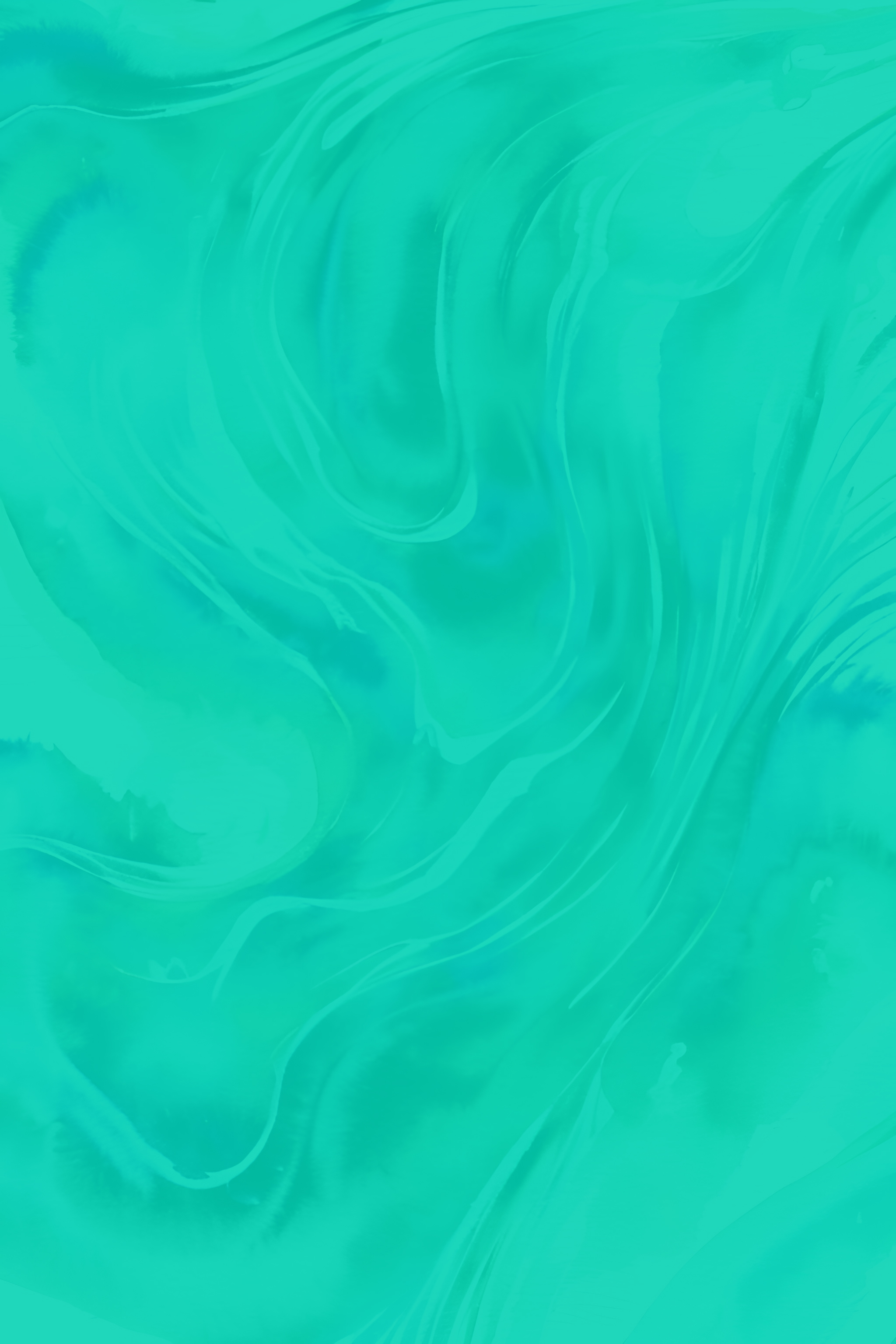 Empowering members with deeper, practical support by combining expert-led webinars with text-based guides that reinforce key takeaways and turn insights into everyday strategies.
WHERE TO ACCESS
Available from July 2025 onwards:
Torchlight Parenting & Caregiving
[Speaker Notes: What is it:
Multiple new text-based guides to align with Q3 webinars:

More than Meds: Holistic Approaches for Family Caregivers and Older Adults - CHILD US/CA EN+FR
Fostering a Smooth Transition to College for Kids with and without Disabilities – CHILD US 
Artificial Intelligence, Digital Citizenship, and Our Kids -  CHILD US/CA EN+FR
Heart to Heart: Nurturing Family Relationships While Caregiving - ELDER US
Riding the Waves: Managing Challenging Behaviors in Dementia Care - ELDER US/CA EN+FR
Education Survival Kit—What Parents Need to Know – CHILD US

New Guides include:
Webinar: More than Meds: Holistic Approaches for Family Caregivers and Older Adults
New Guide: Power of Music in Caregiving
New Guide: Emotional Freedom Technique (EFT) - Tapping
 
Webinar: Riding the Waves: Managing Challenging Behaviors in Dementia Care
New Guide: Alternative Therapies in Dementia Care


Value prop:We are empowering members with deeper, more practical support by combining expert-led webinars with thoughtfully crafted text-based guides. Each guide is designed to reinforce key takeaways and provide tangible strategies that caregivers and parents can immediately apply in their daily lives.
Whether navigating dementia care, supporting a child’s transition to college, or understanding the impact of digital technology on youth, this integrated content approach ensures that members can extend the learning experience beyond the webinar room—anytime, anywhere.

Why we created it: We’re committed to delivering meaningful, accessible resources that help our members thrive. These new guides align directly with Q3 webinars, enabling a richer, more actionable experience that meets members at the intersection of learning and real-life caregiving.]
DESCRIPTION
iCBT Burnout Prevention Programs
Self-guided or coach-supported modules
Evidence-based content grounded in clinically validated CBT methods
Skill-based learning with flexible access
Scalable, cost-effective support for teams of any size
Structured, scalable care built on proven clinical methods
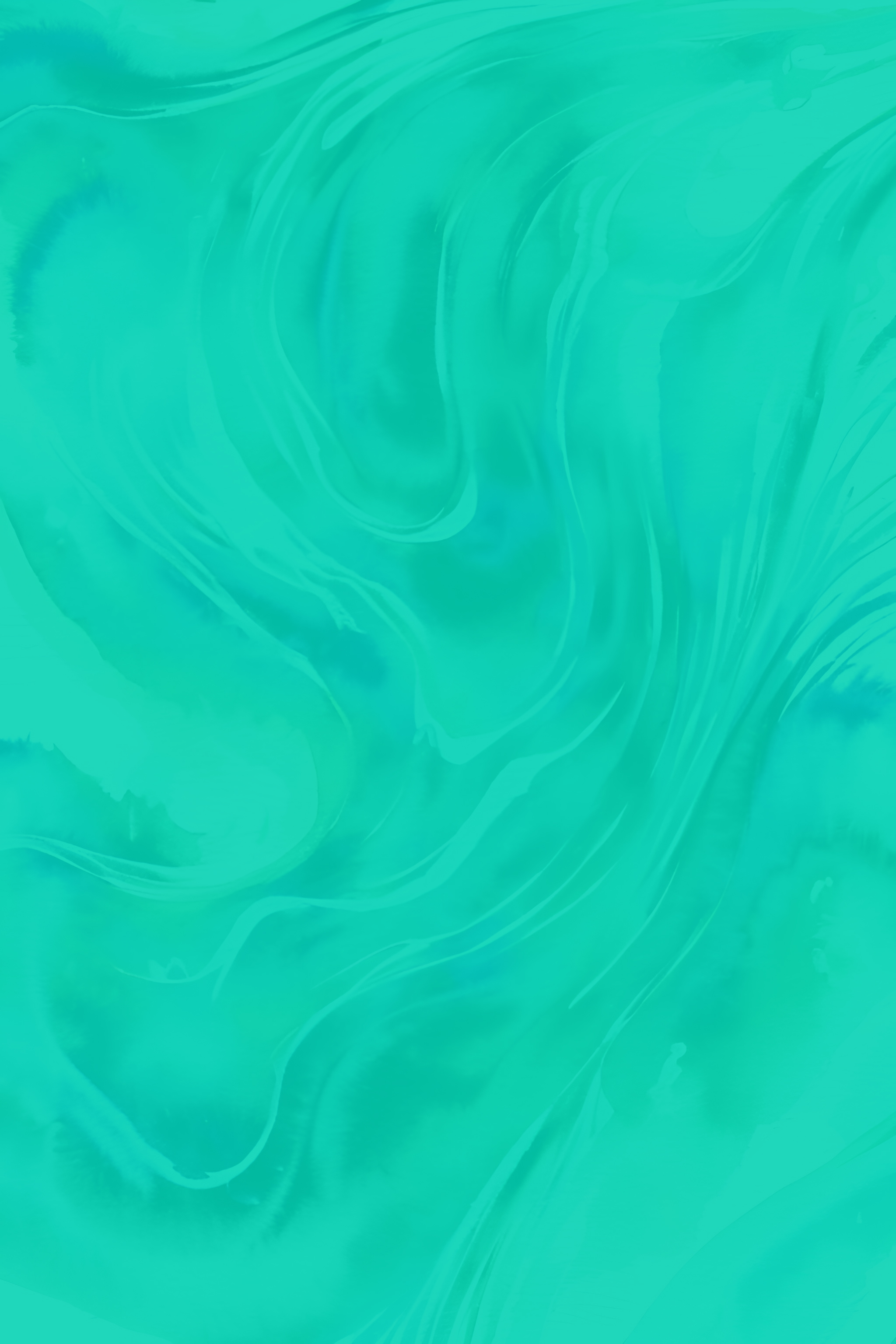 Developed by LifeSpeak experts, the new series of iCBT programs blends expert-led videos, text-based learning, and practical exercises to help users reduce stress, build resilience, and recover from burnout.
WHERE TO ACCESS
Available in July 2025:
LifeSpeak Holistic Wellness
[Speaker Notes: What is it:
An iCBT program (Internet-based Cognitive Behavioral Therapy) is a structured, online mental health program based on the principles of Cognitive Behavioral Therapy (CBT). It helps users recognize and change unhelpful thought patterns and behaviors that contribute to stress, anxiety, depression, or burnout.
Key features of iCBT programs include:
Self-guided or coach-supported modules delivered through videos, readings, and exercises
Skills-based learning such as identifying cognitive distortions, practicing mindfulness, and improving emotional regulation
Flexible access so users can engage anytime, anywhere, at their own pace
Evidence-based content grounded in clinically validated CBT methods
Created with Registered Psychologist Terri-Lynn Mackay (LifeSpeak’s Director, Behavioral Health Innovation and Service Delivery) and LifeSpeak’s roster of credentialed sleep, mindfulness and mental health experts, LS will launch a series of iCBT programs starting with: Bounce Back from Burnout: A Guided iCBT Program
This iCBT program blends engaging video lessons, text-based learning, and practical exercises to help you prevent and recover from burnout. You’ll explore how stress impacts your brain and behavior, learn to challenge unhelpful thoughts, practice mindfulness, and boost emotional resilience. Designed for busy professionals, this program empowers you to build better boundaries, reduce stress, and reclaim your sense of purpose at work.

Value prop:
This specific iCBT program:Bounce Back from Burnout gives you practical, science-backed tools to reduce stress, feel more in control, and reclaim your energy. In just two weeks, this flexible iCBT program helps you reset your mindset, build resilience, and create healthier habits—so you can show up at work (and in life) feeling focused, motivated, and well.
iCBT Programs in general offer several key benefits to employers by supporting employee mental health and improving overall organizational performance:
Reduces Burnout and Absenteeism
iCBT helps employees manage stress before it leads to burnout, reducing sick days and long-term leave.
Boosts Productivity and Focus
Employees who feel mentally well are more engaged, motivated, and productive at work.
Improves Retention and Morale
Offering accessible mental health resources shows employees they’re valued, increasing job satisfaction and loyalty.
Scalable and Cost-Effective
iCBT can be delivered to many employees at once, making it a practical and affordable solution for large teams.
Accessible Anytime, Anywhere
With flexible, self-guided access, employees can fit support into their schedule—no appointments needed.]
Caregiving and Parenting AI-Gen Video Series
DESCRIPTION
Covers child and elder caregiving topics, including ADHD, anxiety, and dementia
3–4 videos per series
AI-generated videos highlight key insights from longer guides
Short video format improves engagement and retention over text
Bite-sized caregiving guidance—powered by AI, built for real life
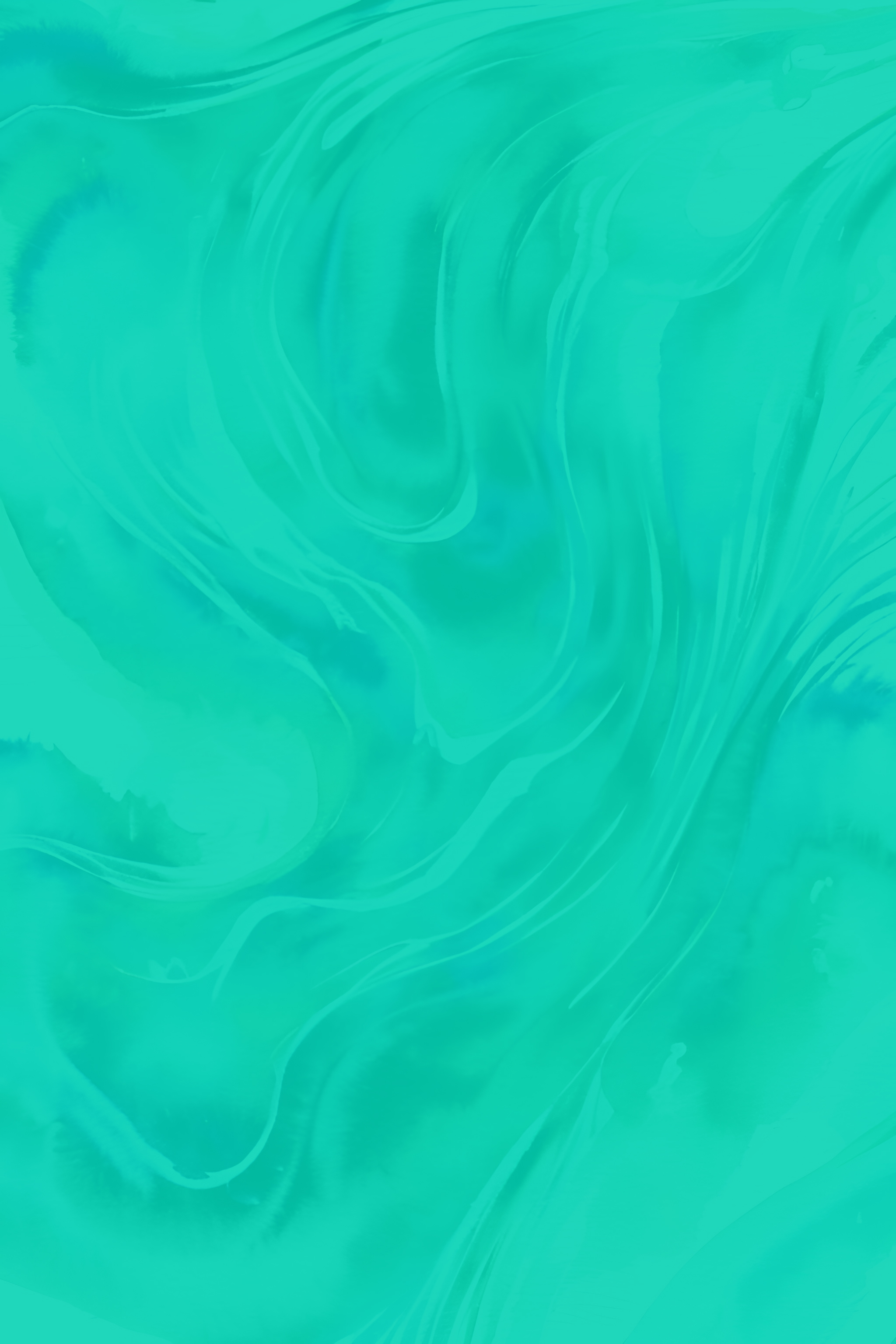 Repurposed existing caregiving guides into short, engaging AI-generated video series that simplify complex caregiving instructions into easy-to-understand, practical takeaways.
WHERE TO ACCESS
Available in:
Torchlight Parenting & Caregiving
LifeSpeak Holistic Wellness (available once Torchlight is integrated)
[Speaker Notes: What is it:
 We have repurposed some Torchlight Elder + Child guides into video series using an AI-gen tool called HeyGen. Each video is about 1-1.30 min – 3-4 video per series including:
Child - "Understanding Anxiety in Children"
Elder - "Dealing with a Dementia Diagnosis"
Child - "Understanding and Addressing your Child's Challenging Behaviors"
Elder - "Building a Caregiving Team"
Child - "Understanding ADHD"
Elder - "How to Support an Older Loved One Who is Neurodiverse"
Child - "Supporting your Child with ADHD"
Elder - "How to Support a Loved One with Anxiety"

Value prop:Enhanced Engagement and Retention
Videos capture attention better than text, increasing information retention among members.
Ideal for microlearning, breaking down complex caregiving instructions into digestible formats.
An alternative to text (for those who prefer to learn by watching vs reading)
Pulls the most salient points from a longer text and repurposes in short-form video- format.

Why we created it: 
So much of Torchlight content is made up of text-based guides. We wanted to offer accessible, actionable videos that are helpful and informative based on the key points in some guides.]